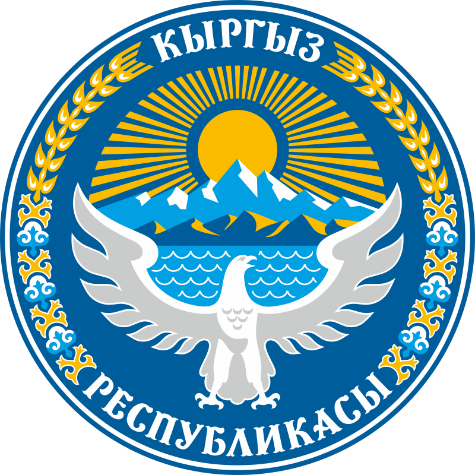 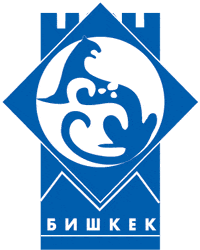 Общественные бюджетные   слушанияСОШ№ 60     27.11.2022г
Сколько выделяет государство на ремонт школы?Куда эти финансы направляются? Почему родители вынуждены оказывать дополнительную финансовую поддержку, если образование у нас бесплатное согласно нашей Конституции? На что тратятся родительские средства? Каковы расходы школьного бюджета?
Бюджетные средства:1. Республиканское    финансирование –  0 сом.2. Муниципальное финансирование-                                                              3000000 сом3. Местное   финансирование  – 5000000 сом      ( Октябрьский район) -  228000сом.
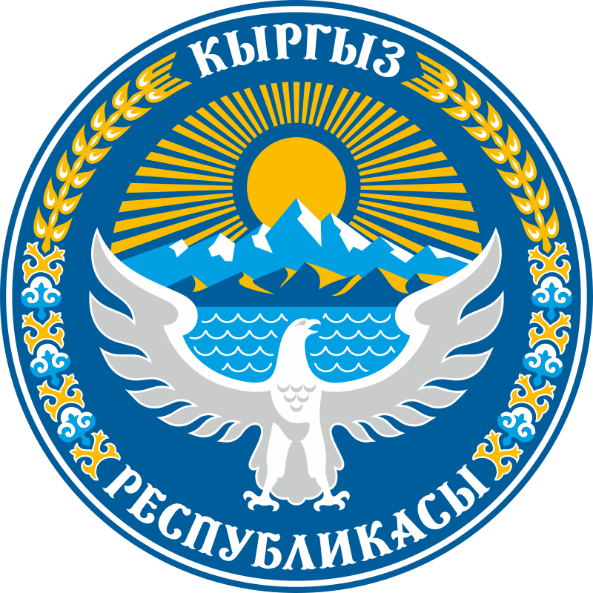 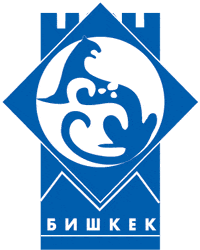 Внебюджетные средства:         1.Общественное объединение            родителей СОШ№ 60 – 1440510 сом            (сентябрь 2021г. – май 2022г.).       2. Родители - спонсоры –                                        364575сом. ( ремонт)
Обновление занавесок в актовом зале
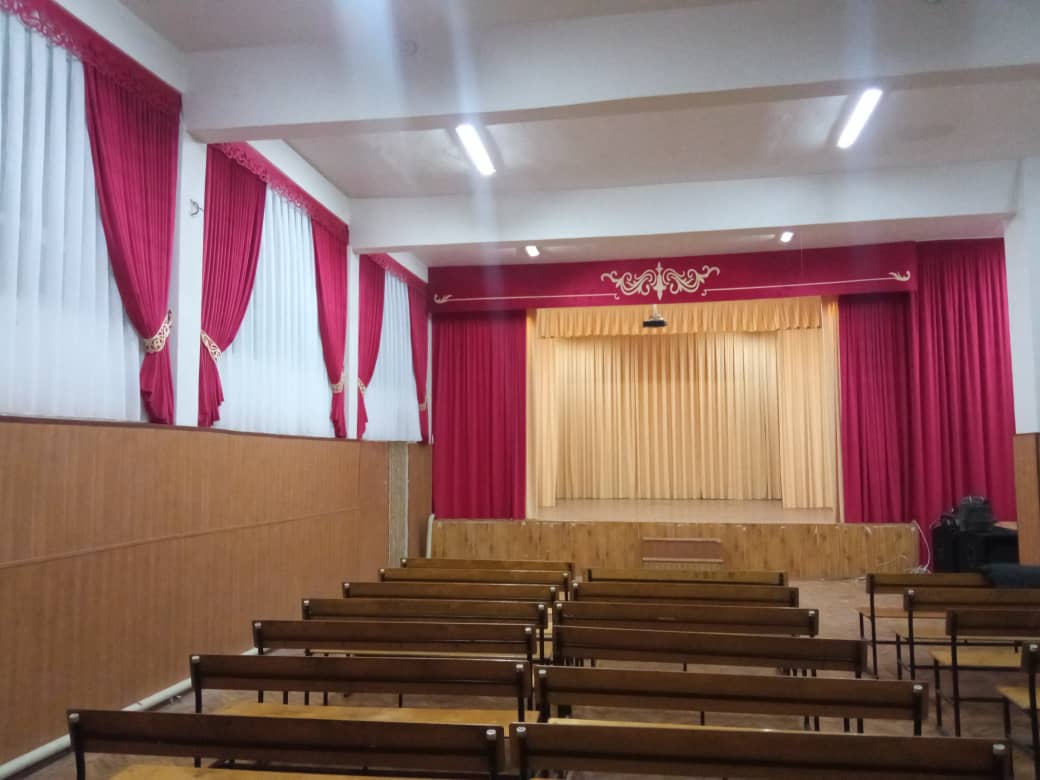 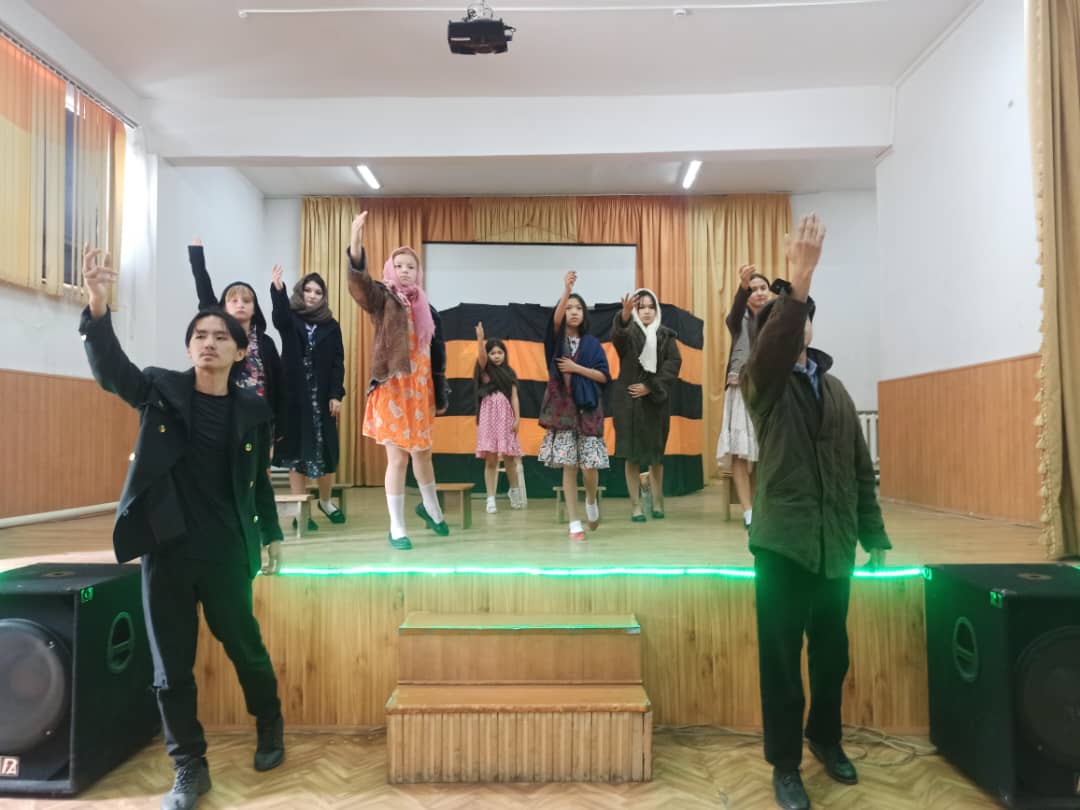 Обновление парт и стульев 7 кл
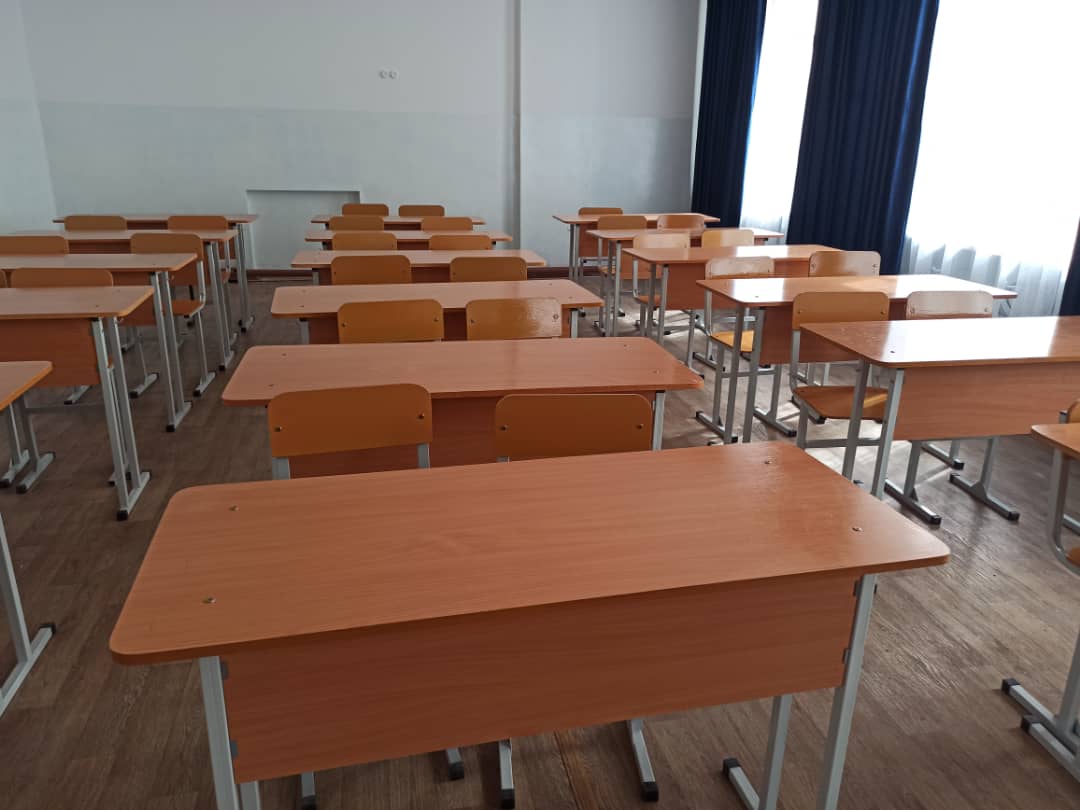 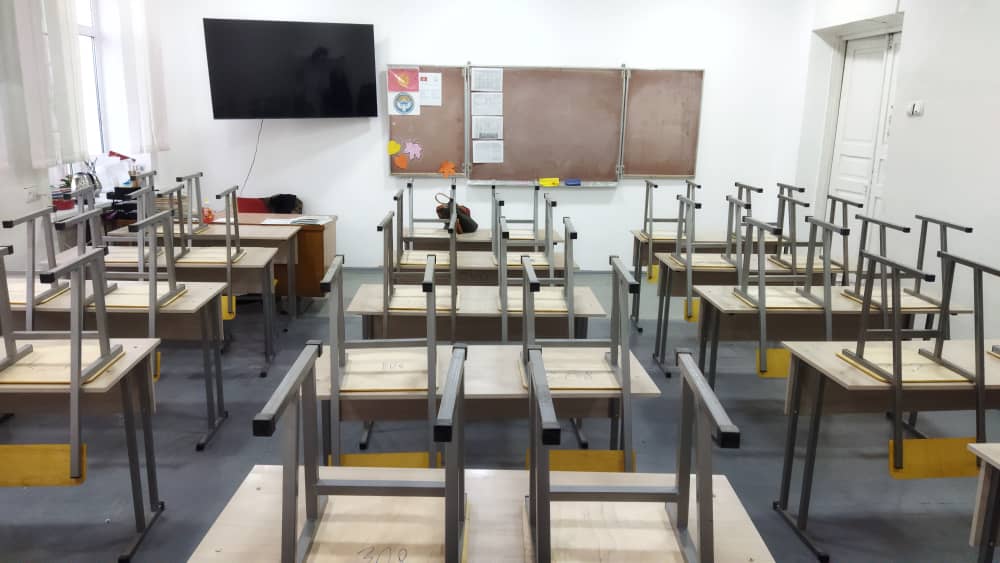 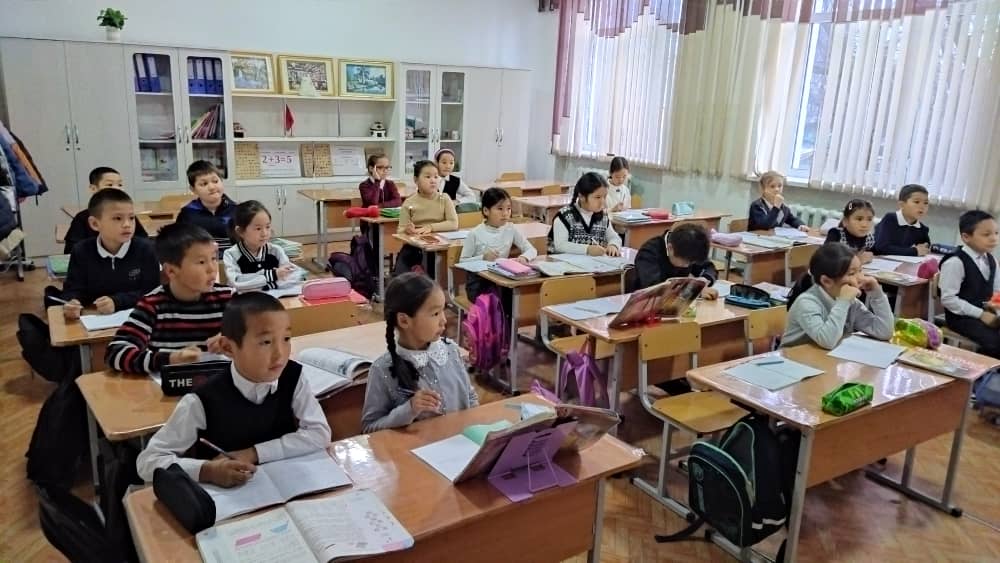 Обновление асфальтового покрытия
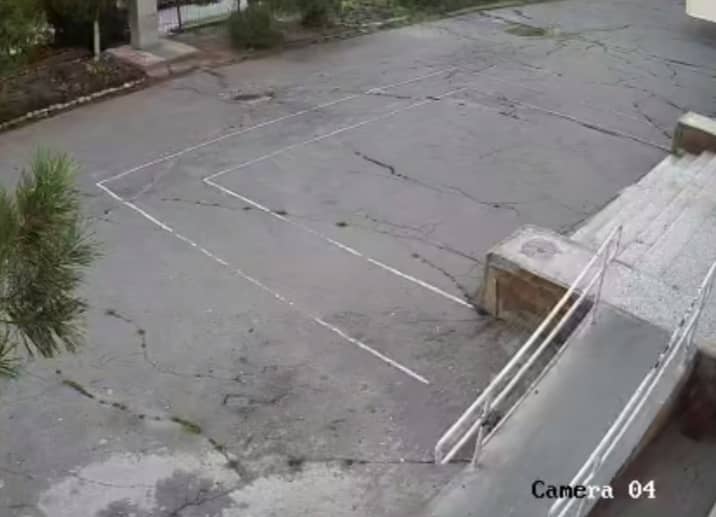 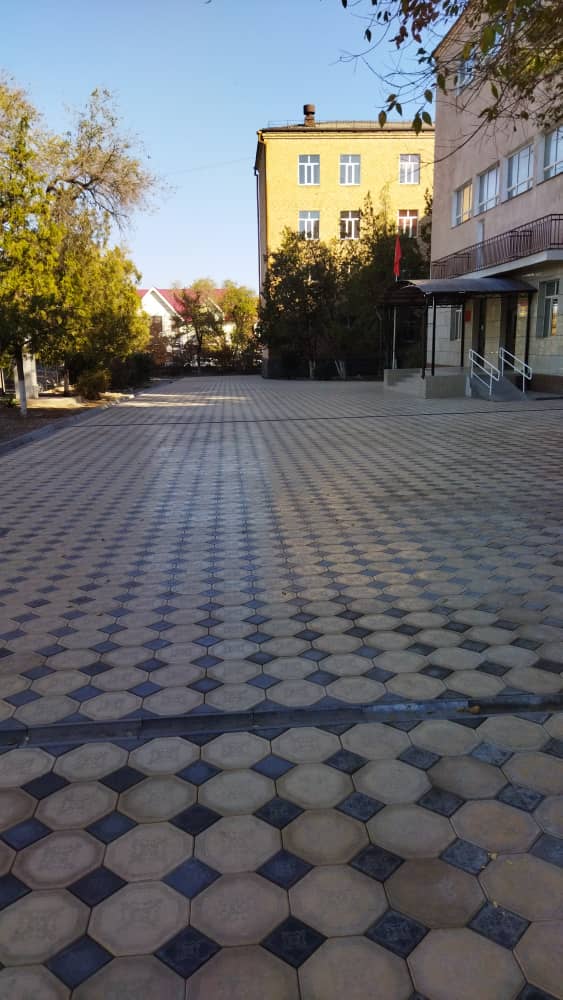 Обновление фасада школы, дверей
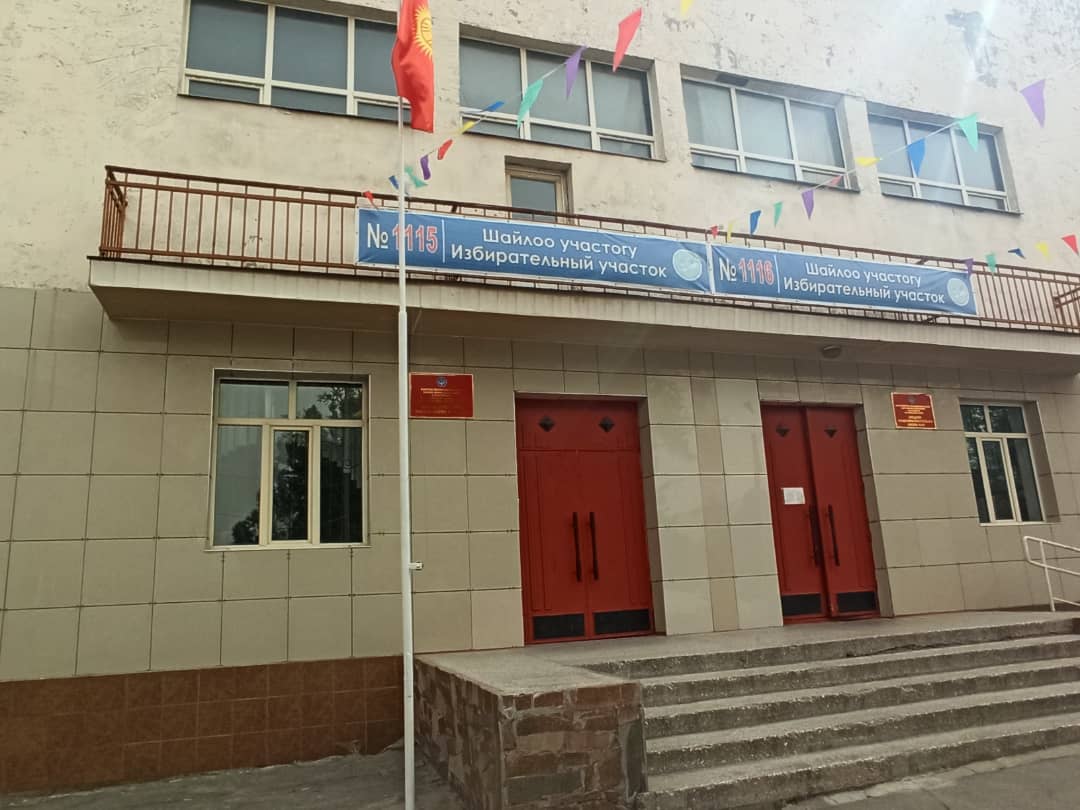 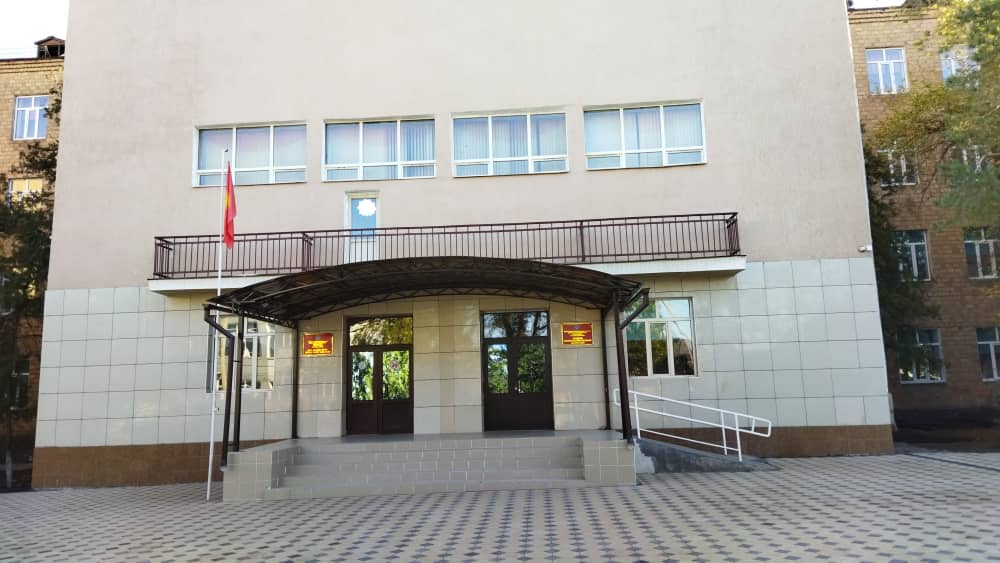 Замена раковин в туалетах
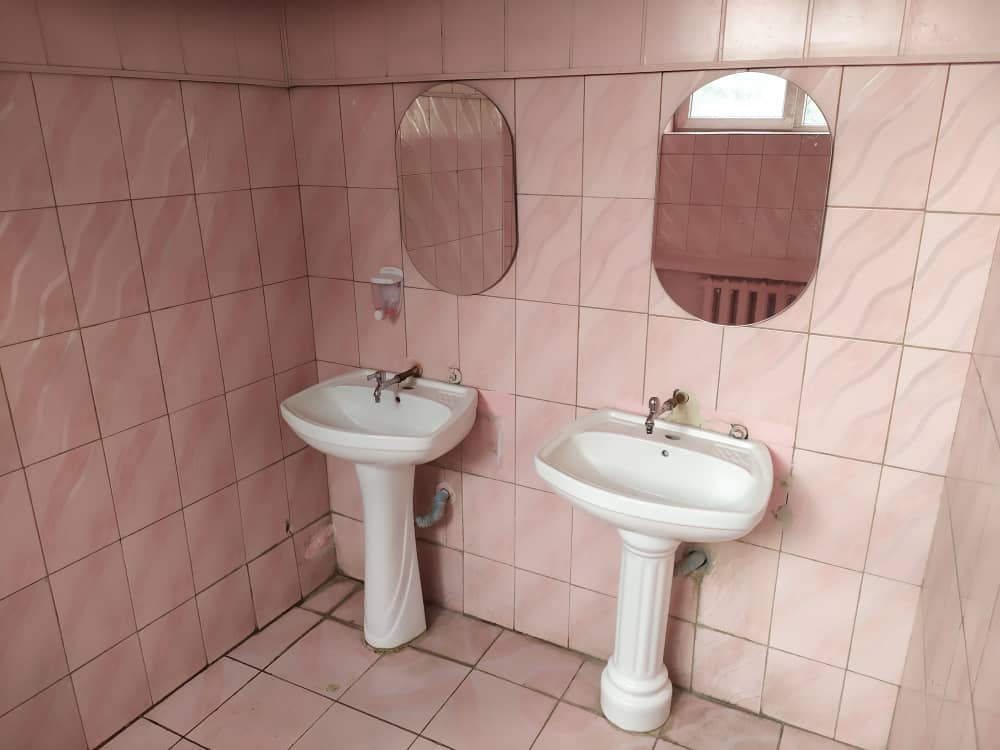 Замена вешалок
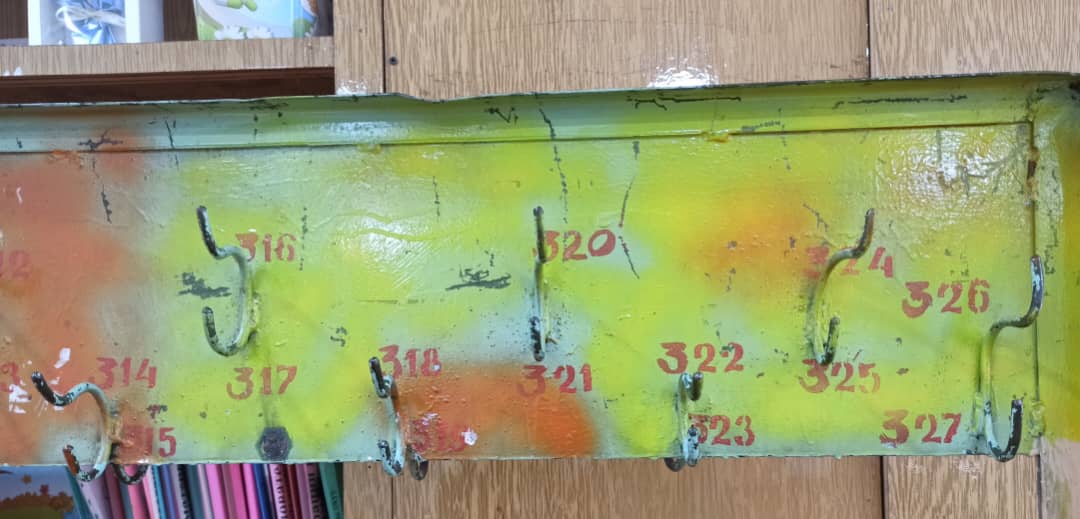 Обустройство фойе
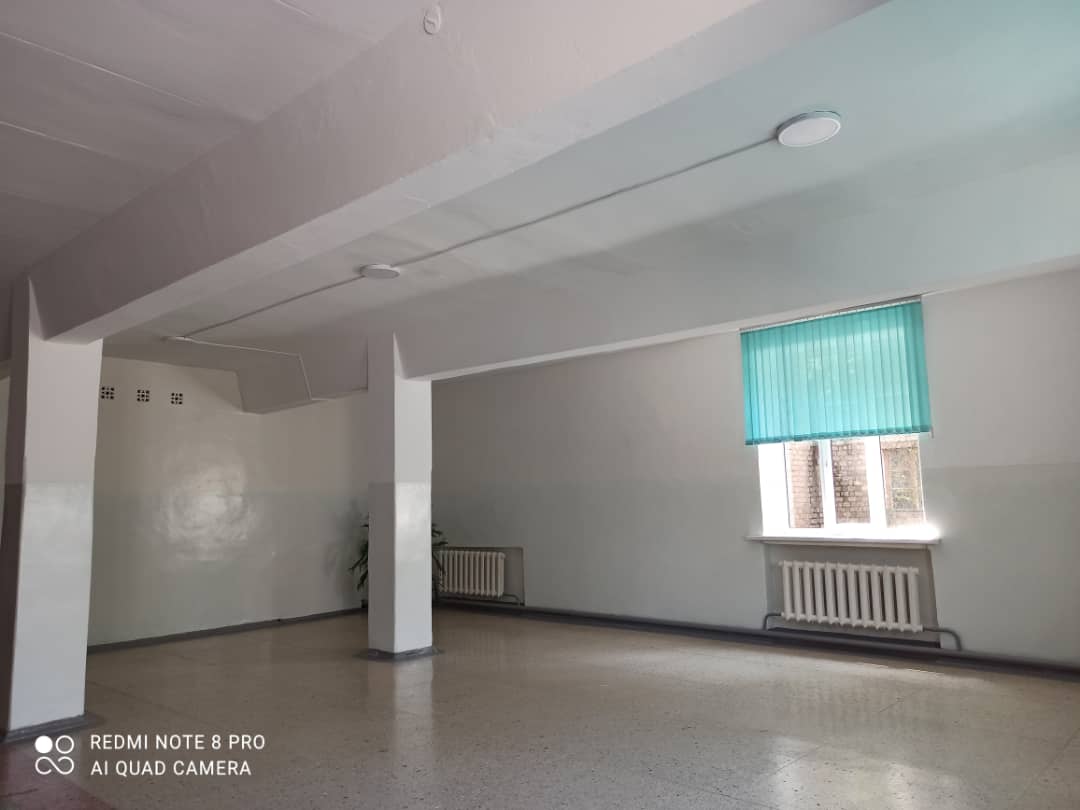 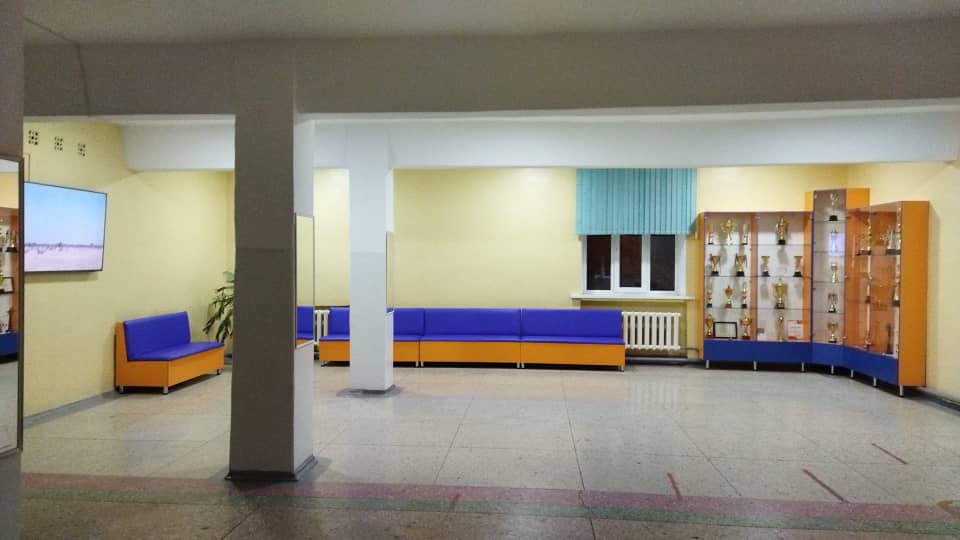 Отремонтированные кабинеты
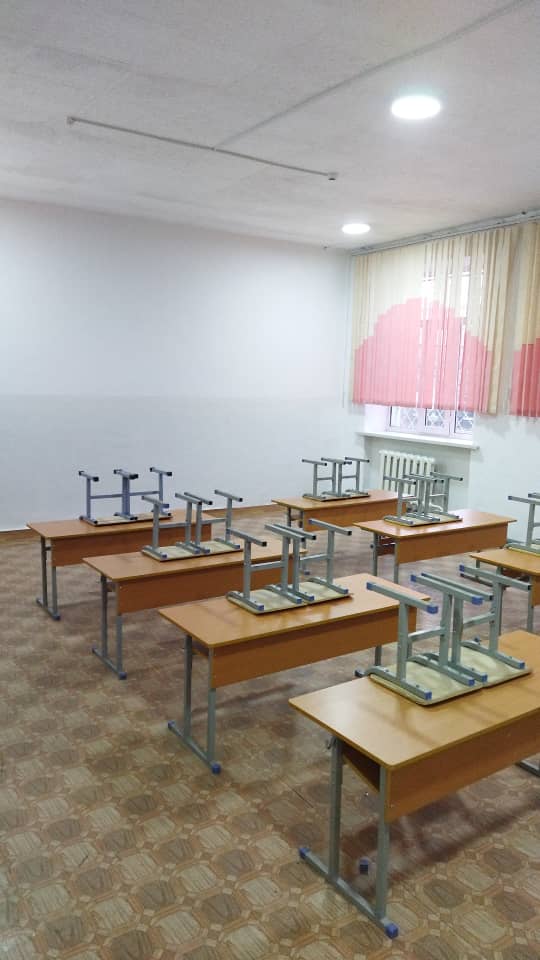 Парты и стулья непригодные для использования
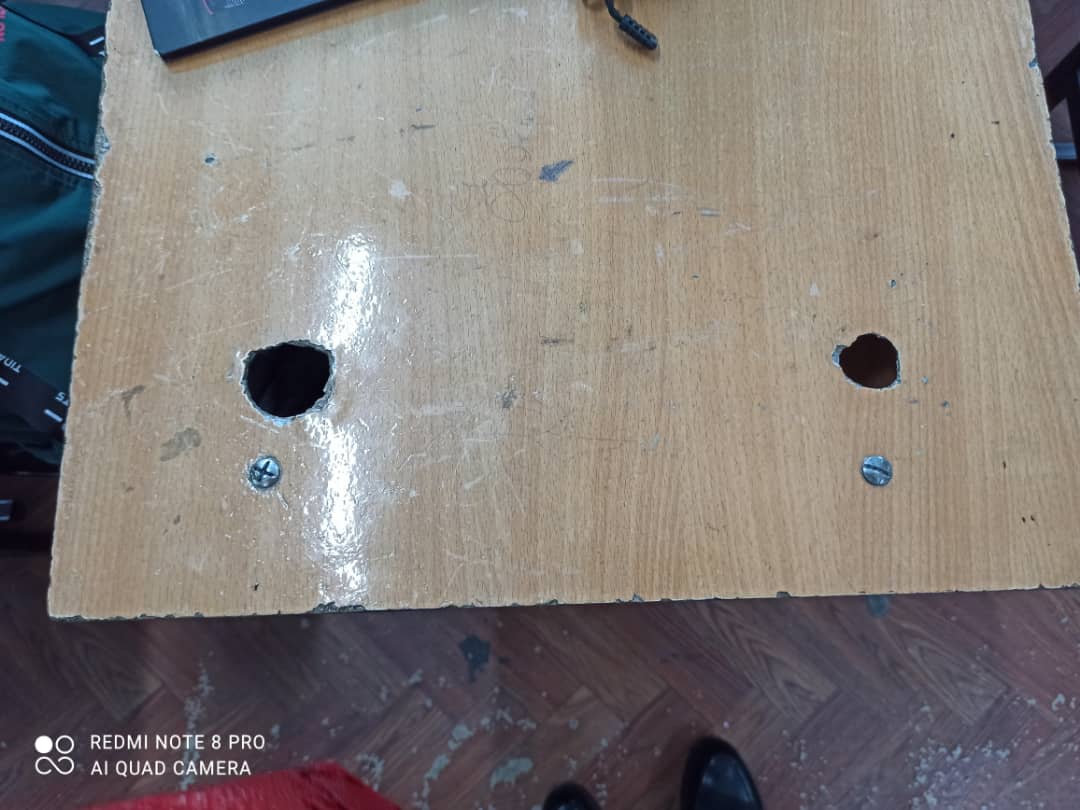 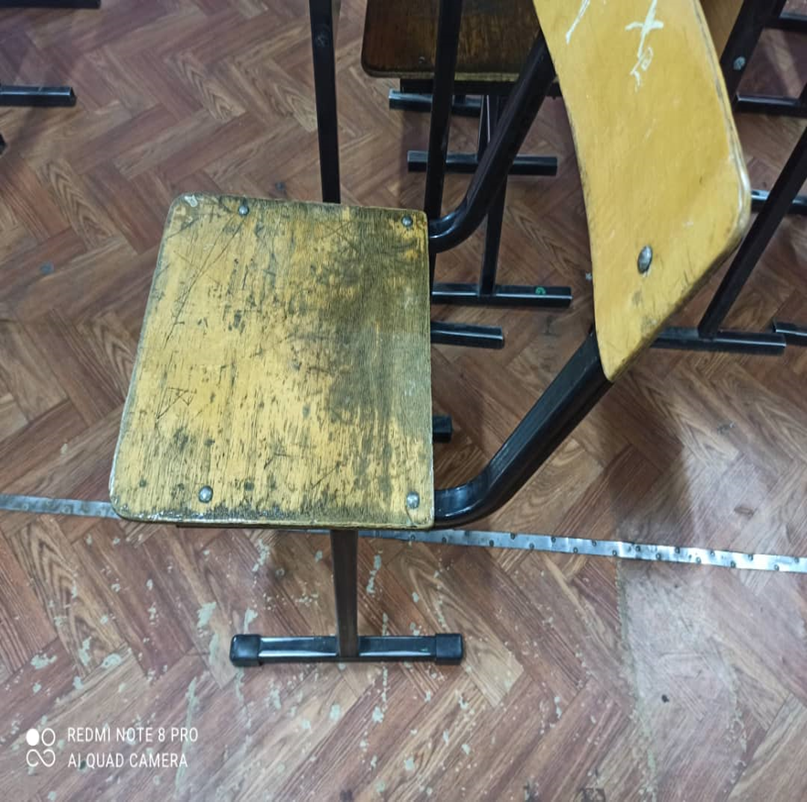 Ремонт кабинетов
Парты и стулья, шкафы непригодные для использования
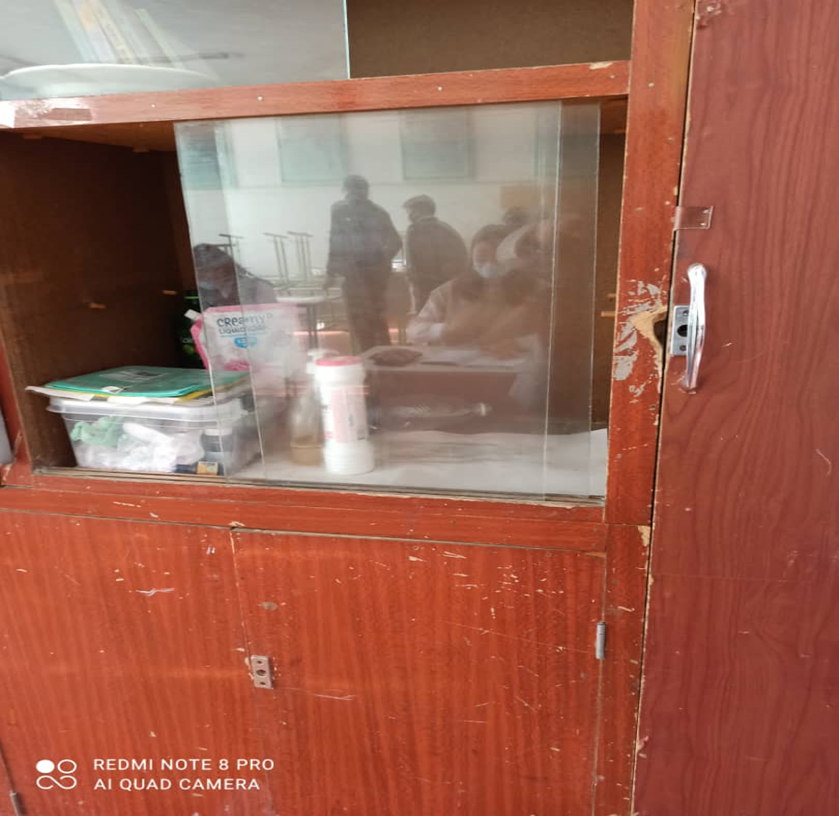 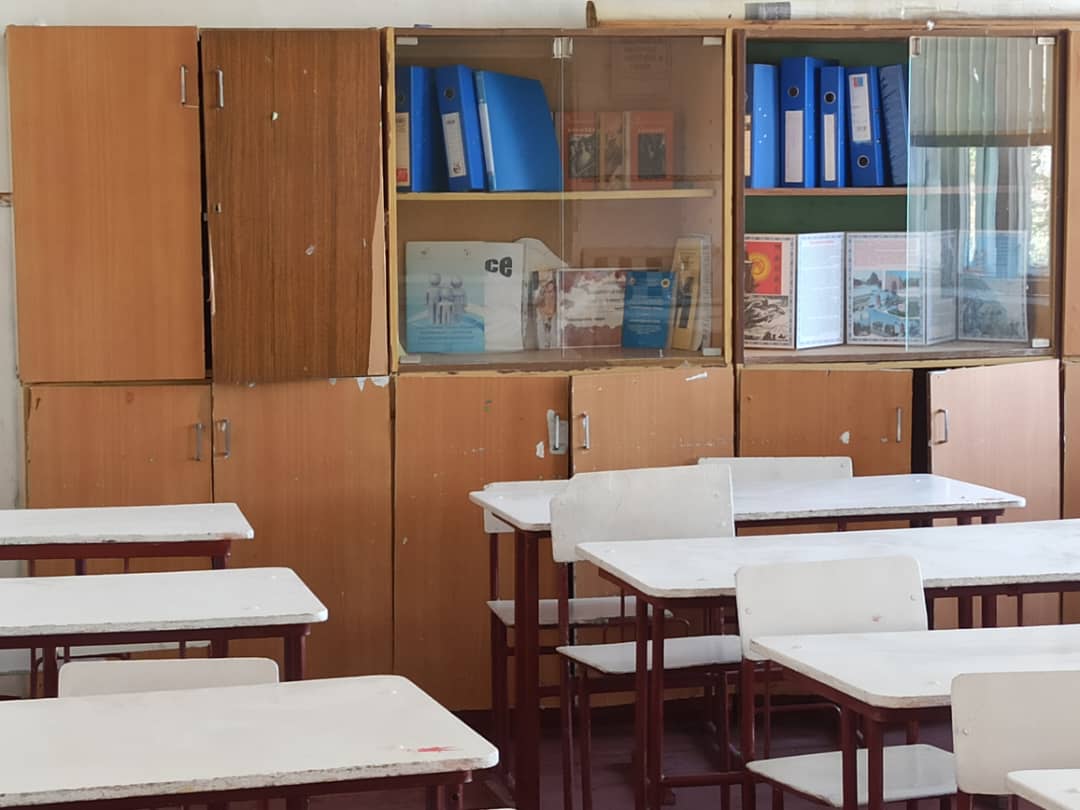 Замена аварийных окон 165 шт.
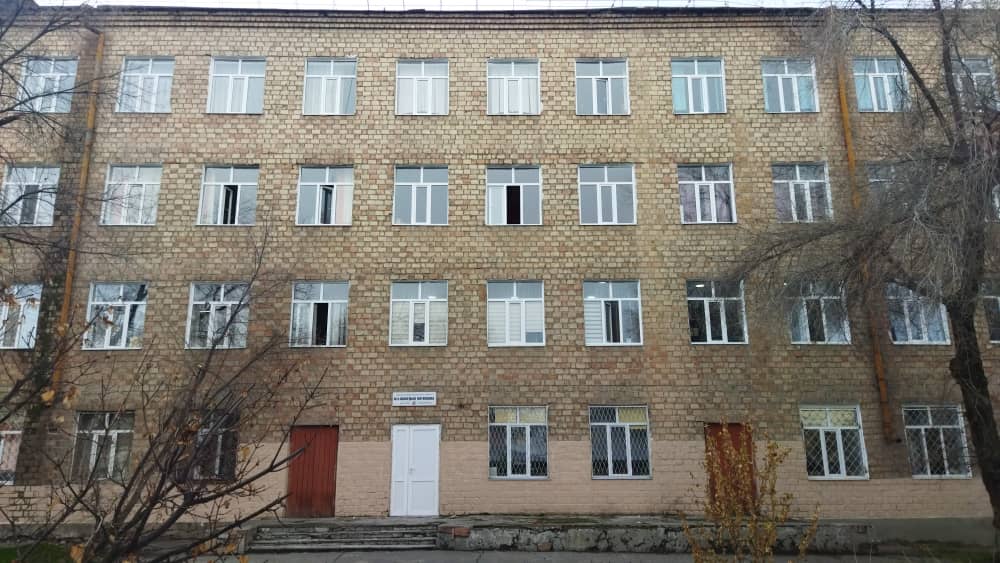 Ремонт  стадиона, установка забора
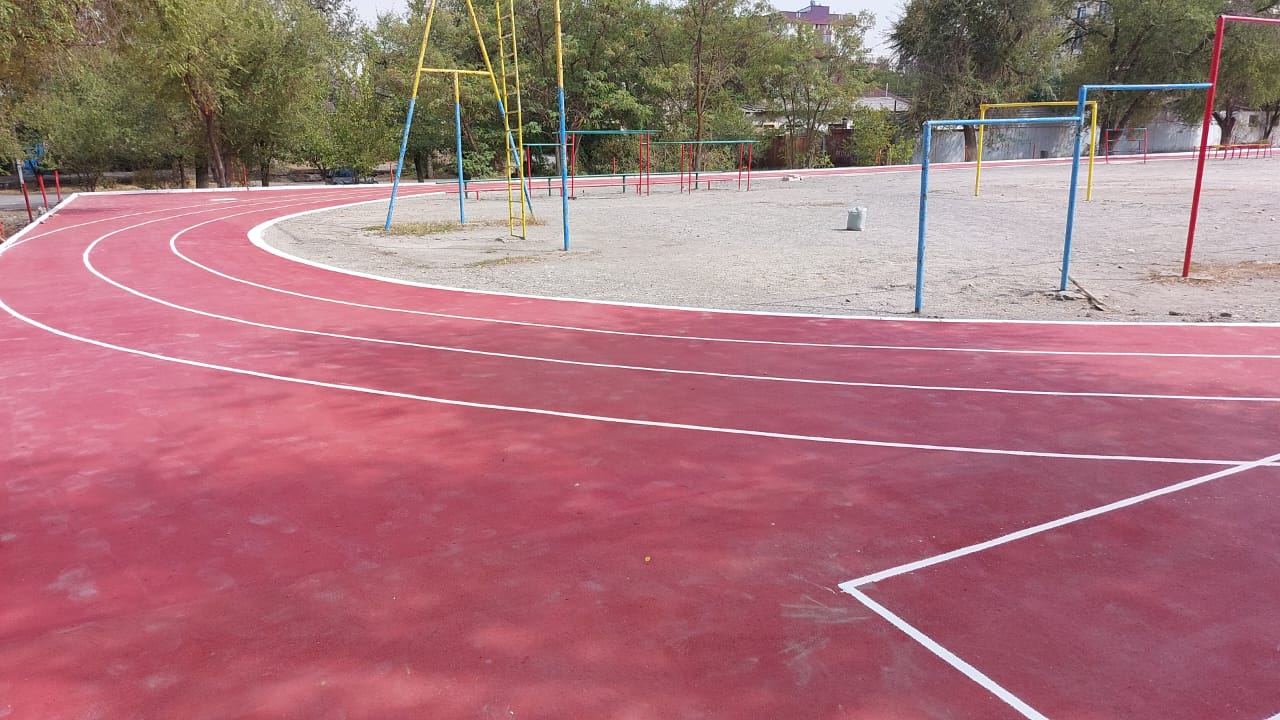 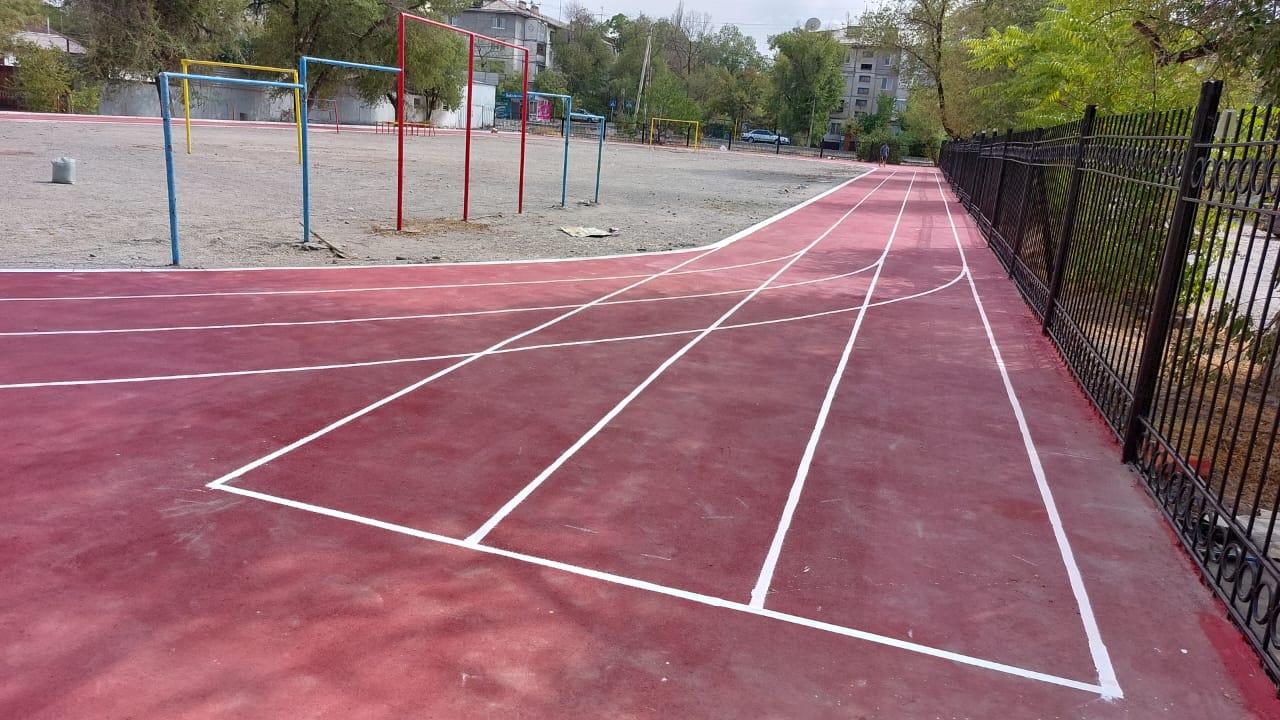 Проблемы школы
1. Капремонт системы отопления
2. Капремонт кровли школы
3. Ограждение школы 
4. Обновление мебели (40 кабинетов)
6. Капремонт ученических туалетов
7. Капремонт школьного пищеблока
8. Капремонт спорт зала
9. Приобретение ТСО (технических средств обучения)
10. Установка видеонаблюдения (внутреннее)
11. Капремонт учебных кабинетов (30)
Стремление улучшить школу!!!                                               Хорошего                                 детства                                хватает                            на всю жизнь
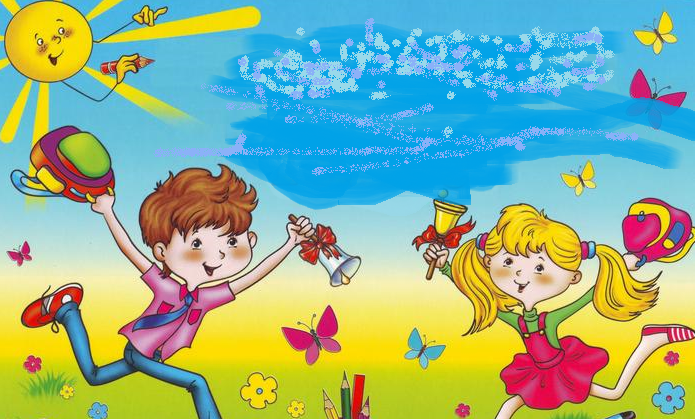 Спасибо за внимание,за понимание,за активное участие в жизни нашей школы